Biodegradable plastic from potatoes
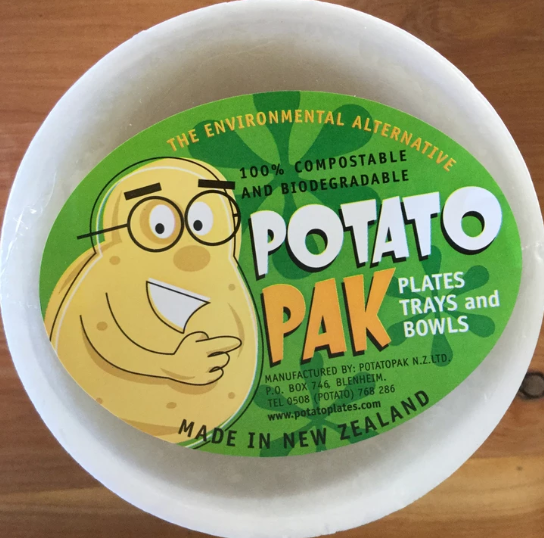 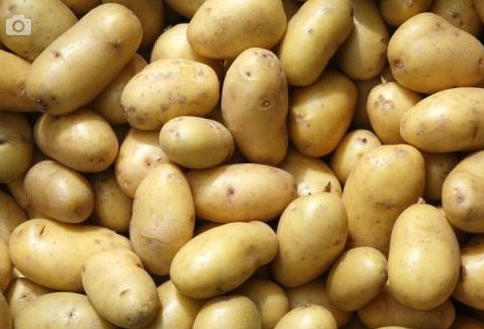 A polymer can be made using the starch obtained from potatoes. This polymer will degrade to glucose very quickly.
© POShea
Plants like Mc Cains cut potatoes into chips. The whitish liquid produced can be collected and converted to plastic.
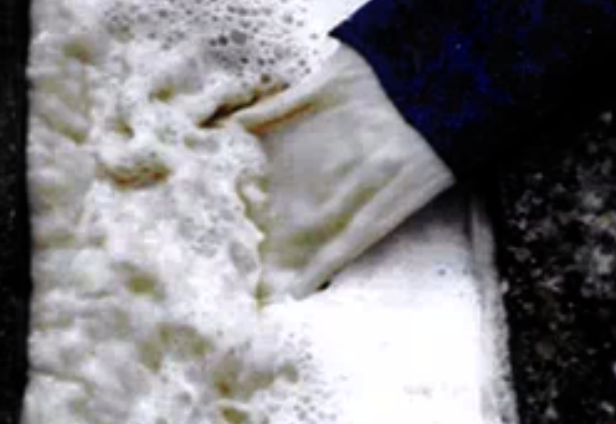 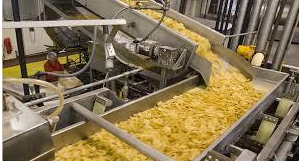 The whitish liquid dries to a clear plastic. The plastic is mainly starch. Starch is a polymer of glucose and has two forms amylopectin and amylose.
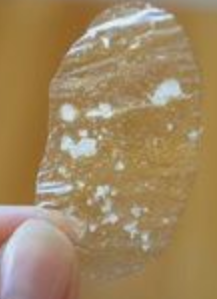 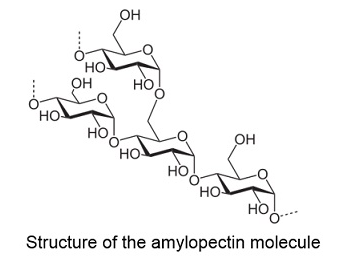 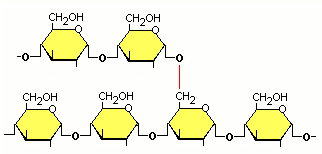 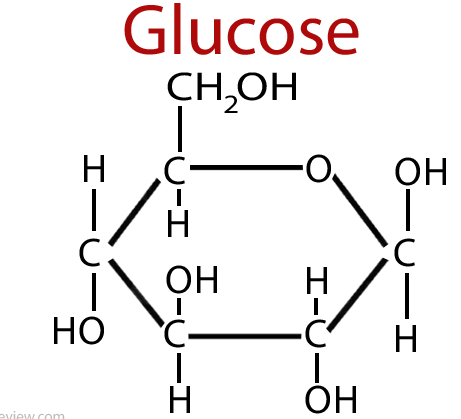 Two representations of amylopectin – a polymer of glucose with some branches.
The starch powder is mixed with cellulose fibre to give the tray some strength and oil to ease its release from a mould.
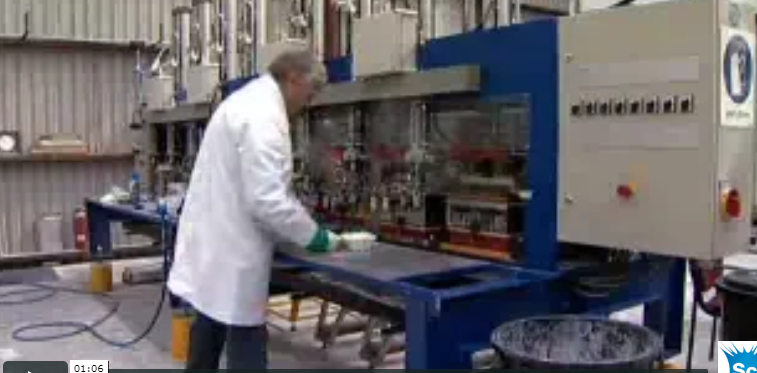 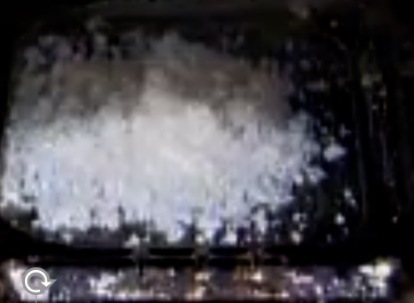 Raw material and moulding press.
Production flowchart
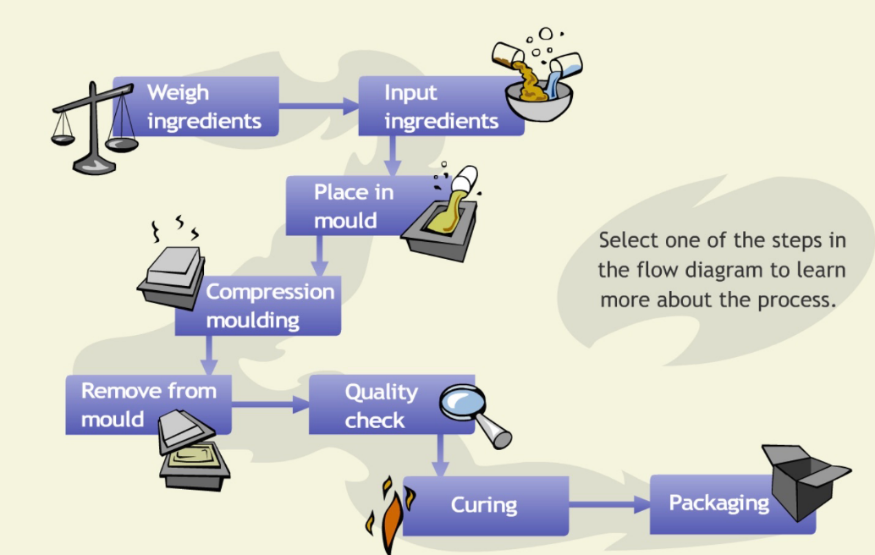 Trays coming out of a mould.
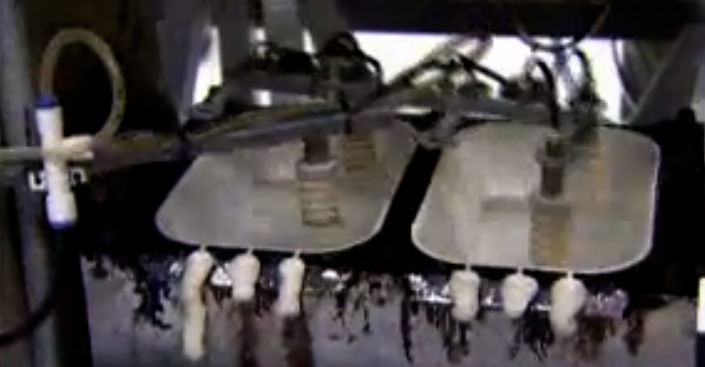 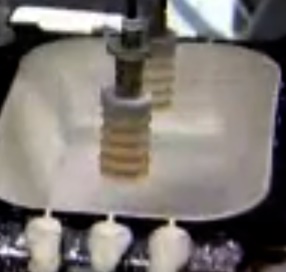 Waste: simple solution – feed it to the pigs!
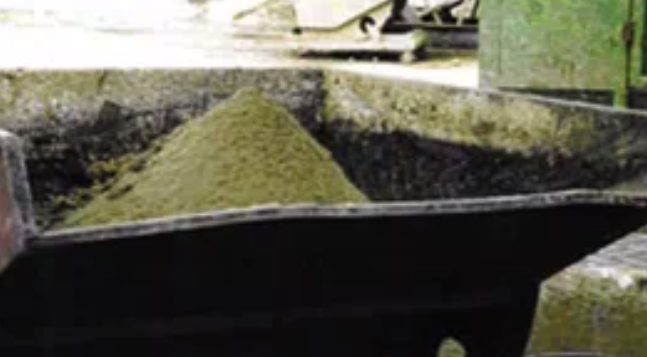 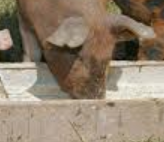 Samples of products formed.
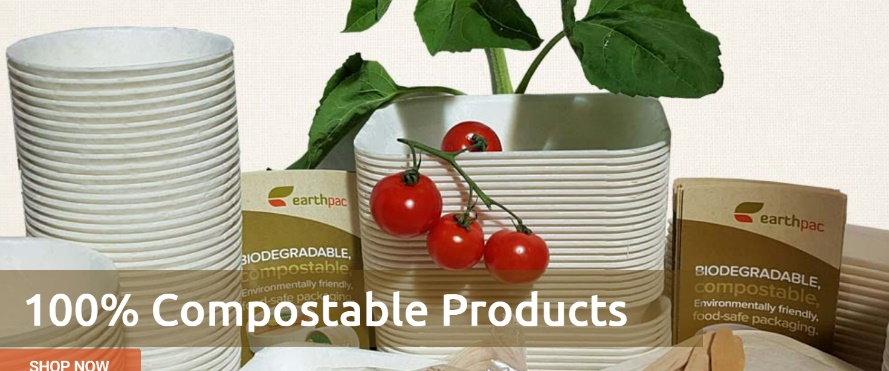 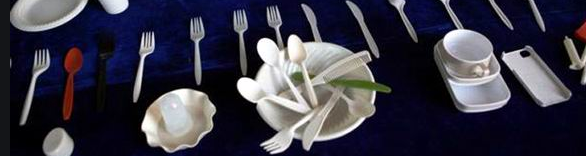